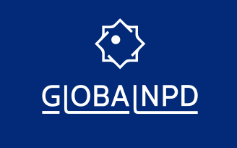 Сетевые проекты школ г.о. Тольятти как средство повышения эффективности 
процессов развития образовательных организаций
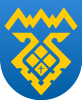 Сеть 2.2

Внедрение уровневой модели сценического искусства «Театр ПЛЮС» в образовательный процесс школы как средство развития ресурсов детей и формирования читательской грамотности
«Школьный театр ПЛЮС »
Менеджер сетевого проекта О.А. Сергеева
Научный руководитель сетевого проекта  – Н.А. Штурбина
Актуальность
Поручение Президента от 25 августа 2021 года № Пр1808ГС п. 2 г-2 «По проведению на регулярной основе всероссийских театральных, спортивных и технологических конкурсов для обучающихся по основным общеобразовательным программам» 
 Поручение Министерства просвещения РФ 2021 года о создании театральных кружков в школах
Государственная политика направлена на развитие 
системы Театрального искусства в школах
*Место театра и школьной театральной педагогики в воспитательном процессе

Театр– 
род искусства, особенностью которого является художественное отражение явлений жизни посредством драматического действия, возникающего в процессе игры актеров перед зрителями….
Сценическое мастерство позволяет
развивать ресурсы личности
приобщать к искусству, развивать читательскую грамотность,
проживать важные эмоциональные темы 
(например, патриотические)
Тенденция - создавать  Театральные кружки в каждой школе
Но…
В кружок попадает только небольшая часть детей

содержание работы кружка не содержит системное требования к взаимосвязь с учебным материалом, читательской грамотностью и т.д.

 система постановок выстроена по ситуативному принципу, не всегда способствует развитию эмоциональной сферы детей по всем направлениям воспитательной работы

нет системы контроля качества и степени вовлеченности детей
Созрела необходимость создания системы 
развития  актерского мастерства в школах

охватывающей всех детей 
(развитие личности средствами актерского мастерства)

интегрирующейся в учебный процесс и направления воспитательной работы 
(повышение учебной мотивации через «эмоциональное проживание» предметных материалов с применением элементов актерского мастерства)
Направление 1 Вовлечение всех детей в систему фестивалей по актёрскому мастерству по определённой АКТУАЛЬНОЙ теме
Полеты актерского мастерства по орбитам
 ОРБИТА 1    Читательская грамотность  (сегодня подводим итоги)
ОРБИТА 2     История, культура (моего края, Родины)
ОРБИТА 3     Экологическая сознание (экопрофилактика, эмпатия)
ОРБИТА 4     Знаменитые люди  (1. профориен. направления, 2. семья)
ОРБИТА 5     Гражданское самосознание
Фестиваль актерского мастерства «Театральные орбиты» на уровне классов 
(участие всех детей)
2. Школьный фестиваль актерского мастерства «Театральные орбиты» (акцент на работу с залом, интерактивное привлечение к проблемам общества, города, страны и т.д. ВЫХОД на акции и т.д.)
3. Межсетевой городской фестиваль актерского мастерства "Театральные орбиты«
(поиск лучших практик и мультиплицирование их)
4. Межрегиональный  фестиваль актерского мастерства в школах «Театральные орбиты»
(заяви свою школу, себя на уровень России)
Направление 2 Театр у школьной доскиэмоциональное проживание учебного материалы с применением элементов актерского мастерства
Элементы урока (теорема Пифагора в действии, явление через актёрское мастерство и т.д.)
Авторская методика использования элементов актерского мастерства на каждом учебном модуле ( вход в погружение, итоговое закрепление, акценты на важные темы и т.д.)
Межпредметные погружения с элементами актерского мастерства
Предметные недели с элементами актерского мастерства
…
Эмоциональное подкрепление  = повышение учебной результативности
СБОРНИК педагогических находок 
ФЕСТИВАЛЬ педагогического мастерства
БЛАГОДАРНОСТЬ ШКОЛАМ директорам, командам проекта, педагогамкоторые организовывают творческую театральную среду для каждого ребенка, реализуют государственную политику на высоком уровне!
Сетевой фестиваль «Театральные орбиты»результаты «орбиты 1»
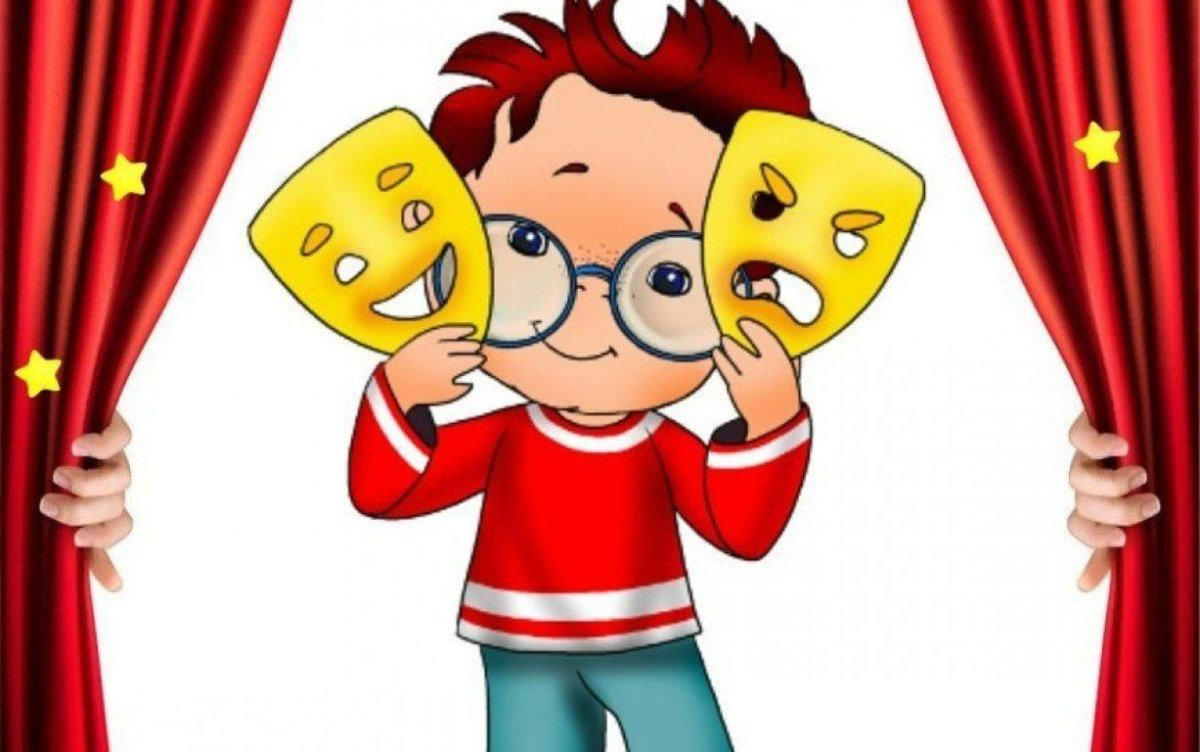 «Лучшее представление с использованием элементов актерского мастерства»
1 степени 
 МБУ «Школа № 94»
Команда 5б и 5г классов Фольклорный ансамбль "Ларец", 
2 степени
МБУ «Школа № 93»
2д класс, 
3 степени 
МБУ «Школа № 23» 
- Нургалиева Диана, Барышникова София, 4в класс,
«Оригинальное представление с использованием элементов актерского мастерства»
1 степени: МБУ «Школа № 20», 11 б класс

2 степени: МБУ «Школа № 93», 4б класс 

3 степени: МБУ «Школа № 84», 8г класс
«Хорошее представление с использованием элементов актерского мастерства»
1 степени: МБУ «Школа № 93», 5а класс


2 степени: МБУ «Школа № 16», 2б класс

3 степени: МБУ «Школа № 26»
Мирошниченко Артем, Говохина Николлета, Павлова Мария, Силичева Милена, Бескровная София, 5в класс,
«Творческий дебют»
1 степени: МБУ «Школа № 46»
 Анфимов Степан, Борисовский Федор, Тулупов Леонид, Тухбатуллина Эмилия, 5б класс

2 степени: МБУ «Школа № 94»
Шулкова Полина, Дёмина Алина, Ермакова Валерия11 класс

3 степени: МБУ «Школа № 41»
-Кучеров Всеволод, Зейналов Орхан, Бухтоярова Алиса, Бурдейная Людмила, Майер Елена, Мотрюк Артём, 11б класс
Благодарим всех ребят принимавших участие в фестивале на школьном и городском уровне!
Благодарим коллективы школ подготовивших ребят!
СТАРТУЕТ ОРБИТА 2
ОРБИТА 2
НЕВОЗМОЖНОЕ ВОЗМОЖНО!
УДАЧИ НАМ!
Все вопросы в чате, по телефону 89653846692 
Наталья Александровна Штурбина